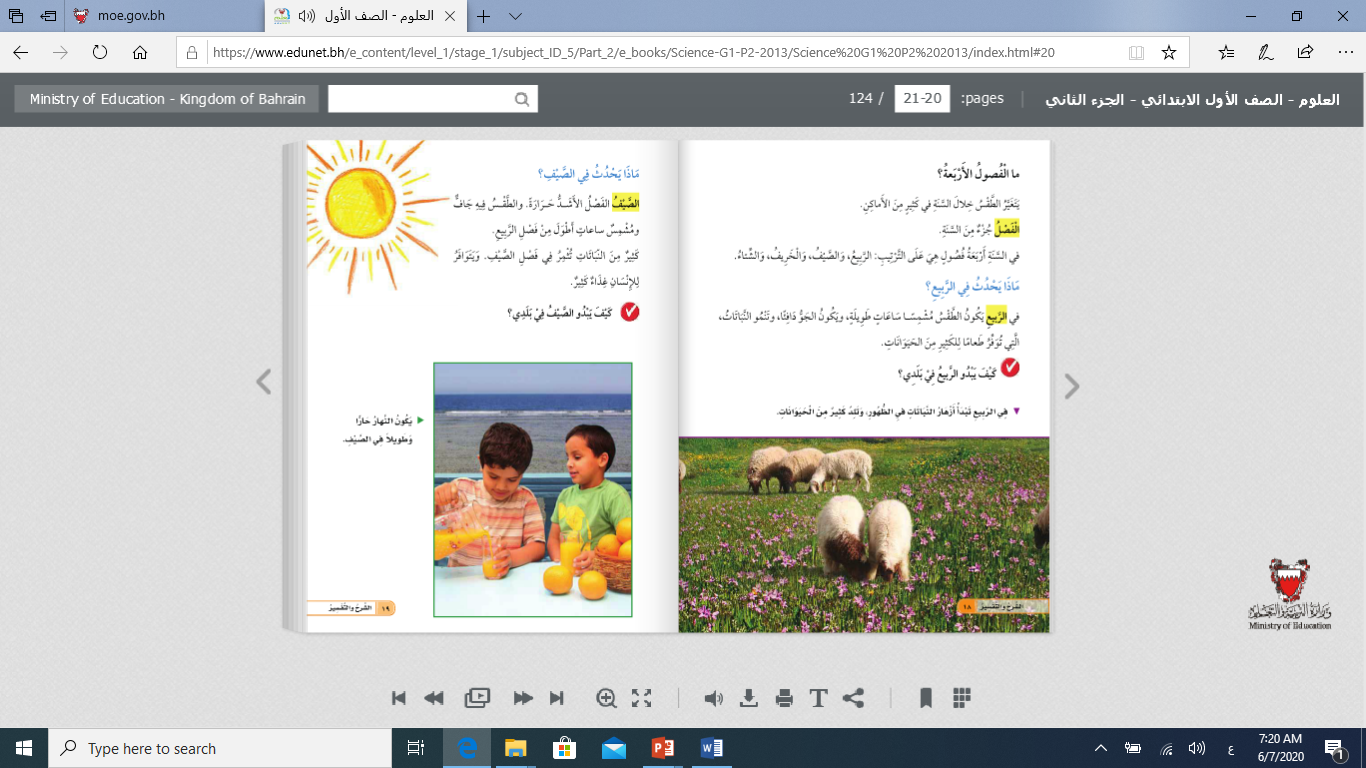 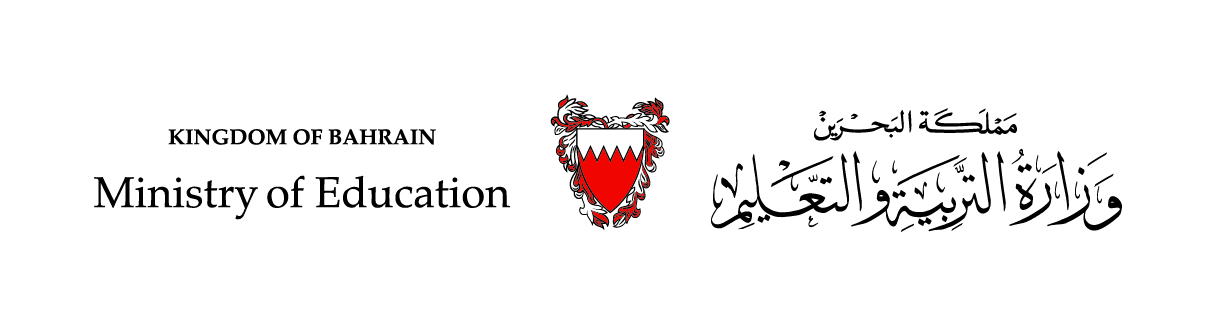 الدَّرْسُ 16
الْحَلْقَةُ الْأولى، اللُّغَةُ الْعَرَبِيَّةُ، الْفَصْلُ الدِّراسيُّ الْأَوّل،الصّفُّ الثّاني الابتدائيّ
الصّفحةُ51
أَيْنَ ذَهَبَتِ الشَّمْسُ ؟
(2)
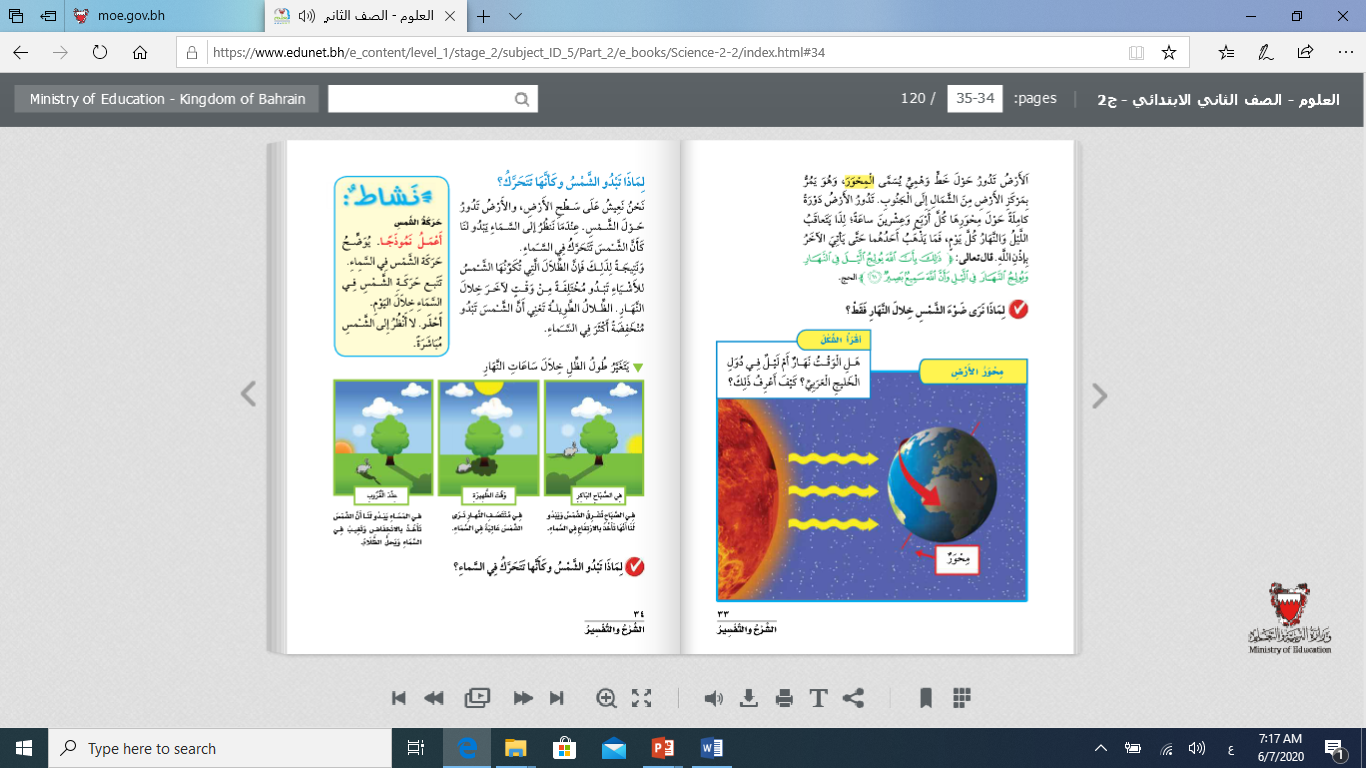 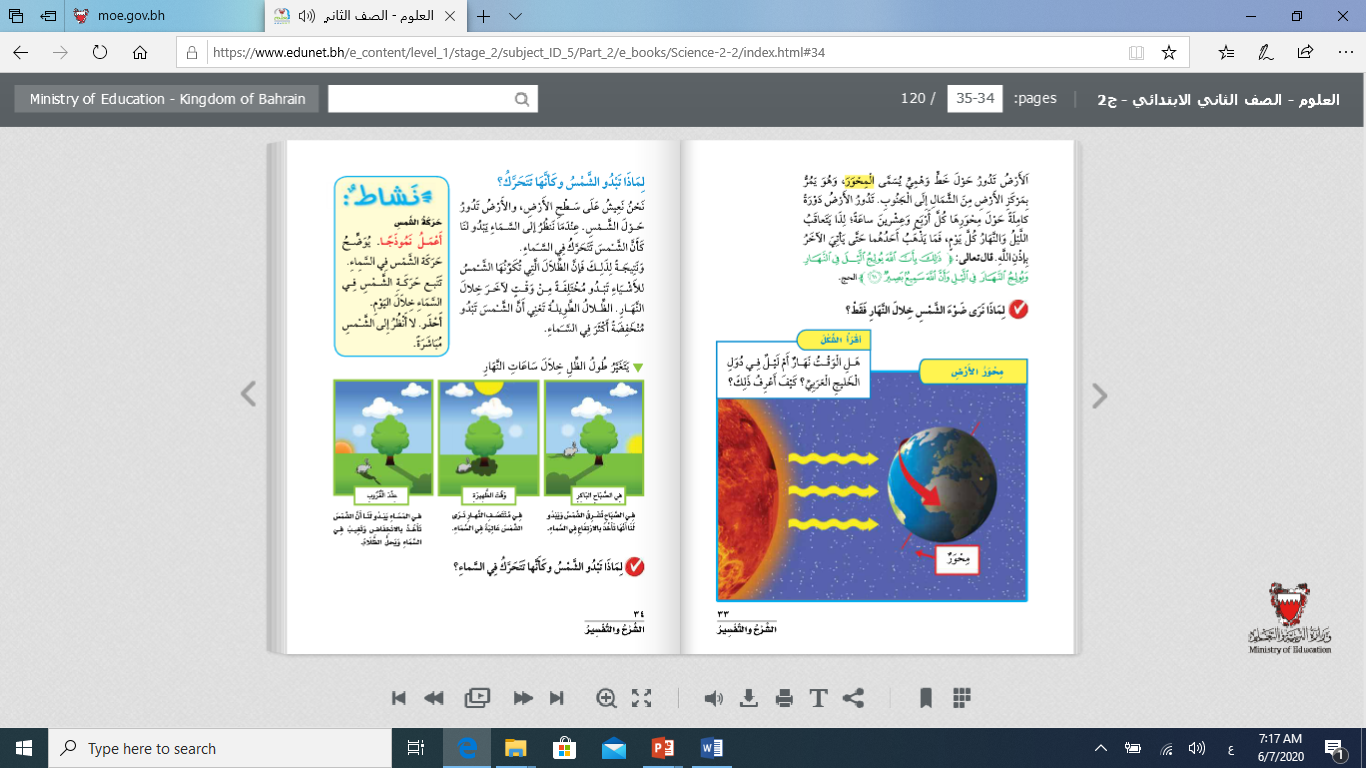 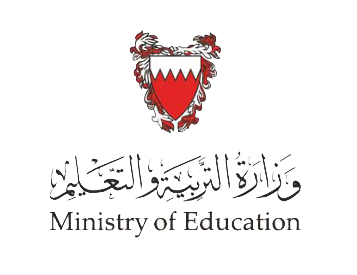 الْأَهْدافُ:
قِراءَةُ فِقْرَةٍ مِنْ الْدَّرْسِ قِرَاءةً جَهْرِيَّةً خاليّةً مِنَ الأَخْطاءِ، مَعَ مُراعاة الْمُدودِ وَالتَّشْكيلِ وَتَمَثُّلِ الْمَعْنى.
تَوْظيفُ التَّرْكيبِ الْلُّغَويِّ (وَفَجْأَةً) تَوْظيفًا سليمًا.
تَوْظيفُ الْفِعْلِ الْمُتَّصِلِ بواوِ الْجَماعَةِ في 3 جُمَلٍ مُفيدَةٍ توظيفًا سَليمًا.
التَّمْييزُ بَيْنَ الْلَّامِ الشَّمْسِيَّةِ وَالْلَّامِ الْقَمَرِيَّةِ (كِتابَةً وَلَفْظًا).
أقرأُ النَّصَ :
اللُّغَة الْعَرَبِيَّة – أَيْنَ ذَهَبَتِ الشَّمْسُ؟
أَيْنَ ذَهَبَتِ الشَّمْسُ ؟
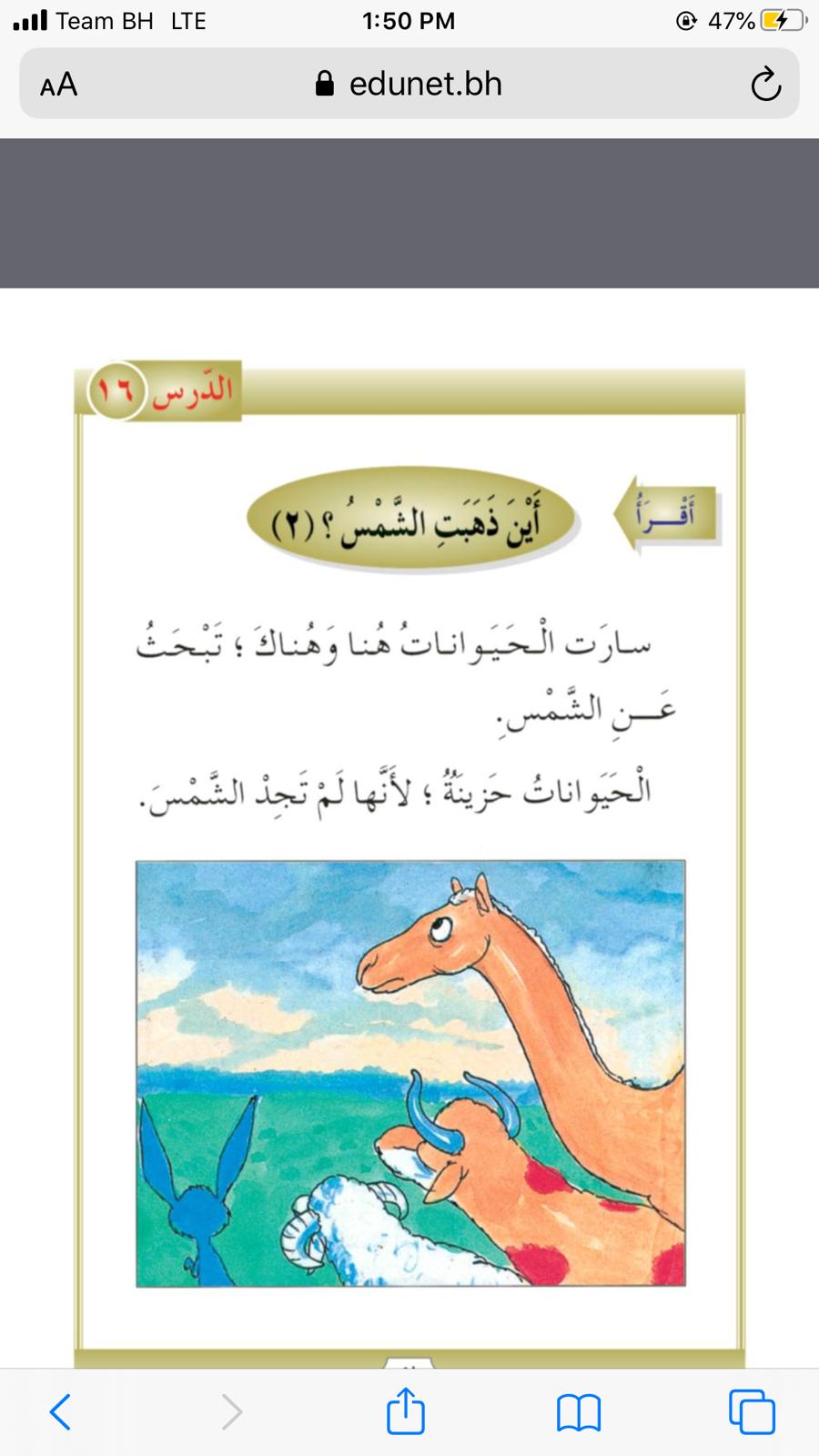 سارَت الْحَيَواناتُ هُنا وَهُناكَ؛ تَبْحَثُ عَنِ الشَّمْسِ.
الْحَيَواناتُ حَزينَةٌ؛ لِأَنَّها لَمْ تَجِدِ الشَّمْسَ.
اللُّغَة الْعَرَبِيَّة – أَيْنَ ذَهَبَتِ الشَّمْسُ؟
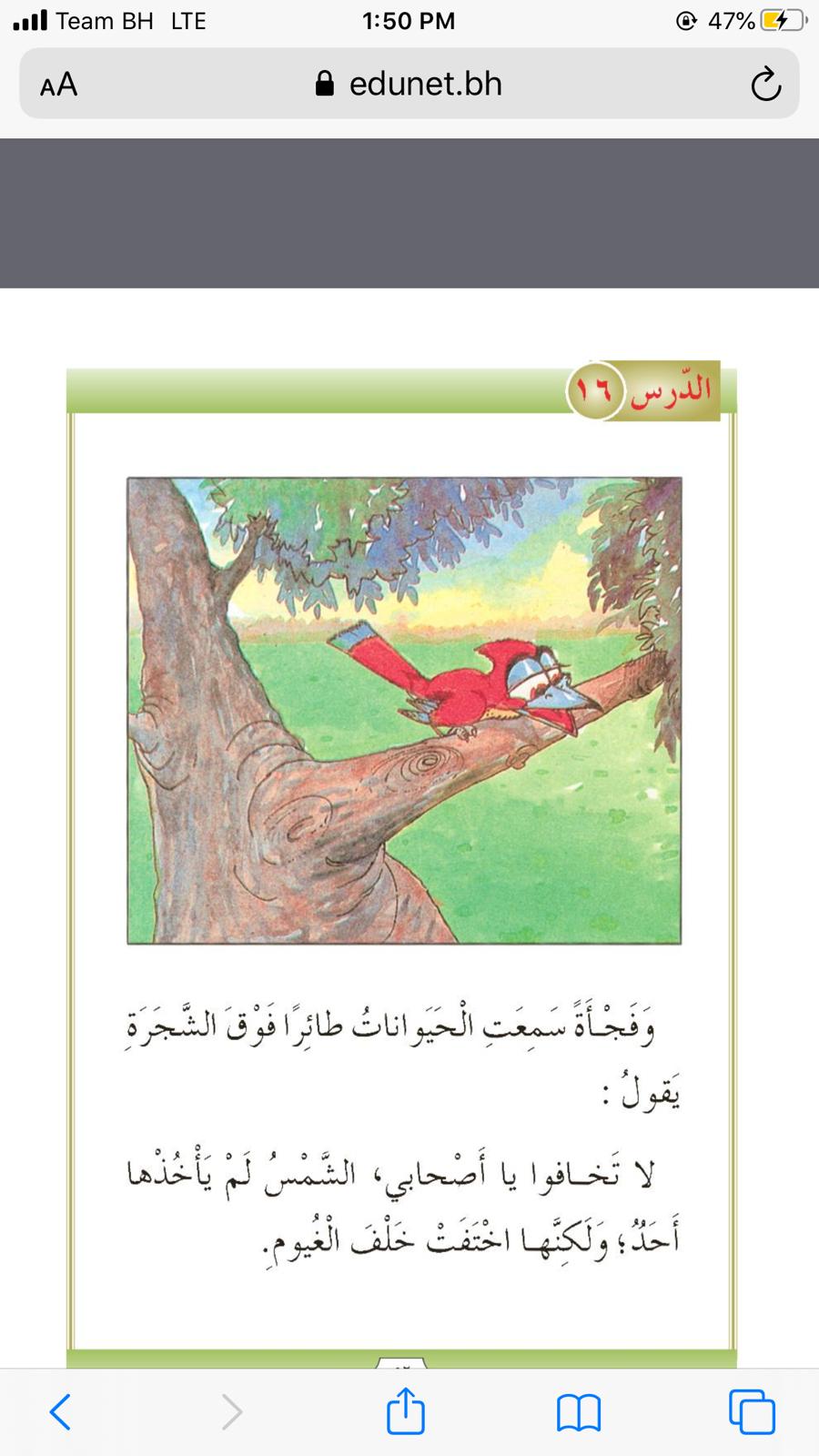 وَفَجْأَةً سَمِعَتِ الْحَيَواناتُ طائِرًا فَوْقَ الشَّجَرَةِ يَقولُ: 
لا تَخافوا يا أَصْحابي، الشَّمْسُ لَمْ يَأْخُذْها أَحَدٌ؛ وَلَكِنَّها اخْتَفَت خَلْفَ الْغُيومِ.
اللُّغَة الْعَرَبِيَّة – أَيْنَ ذَهَبَتِ الشَّمْسُ؟
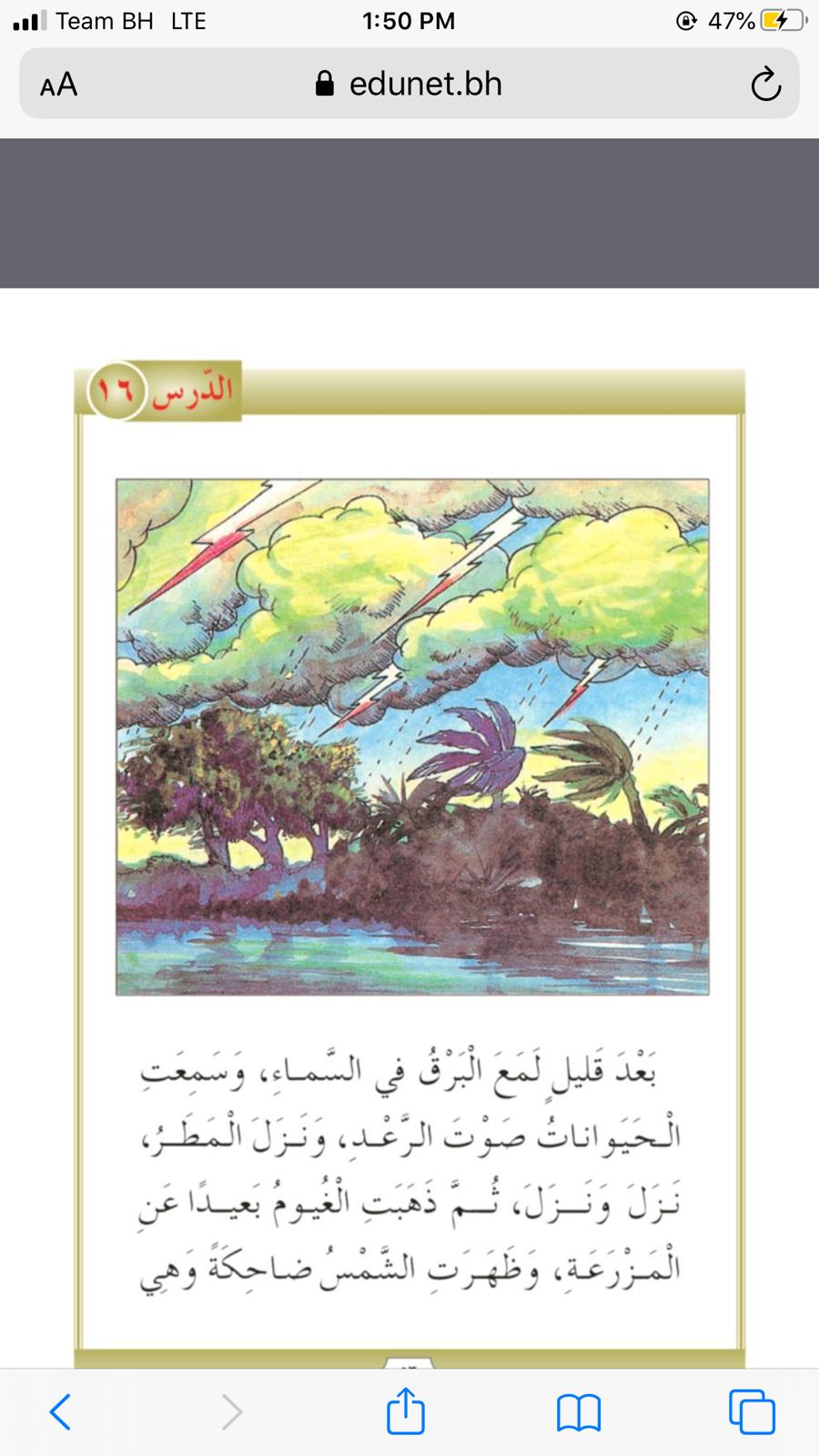 بَعْدَ قَليلٍ لَمَعَ الْبَرْقُ في السَّماءِ، وَسَمِعَتِ الْحَيَواناتُ صَوْتَ الرَّعْدِ، وَنَزَلَ الْمَطَرُ، نَزَلَ وَنَزَلَ، ثُمَّ ذَهَبَتِ الْغُيومُ بَعيدًا عَنِ الْمَزْرَعَةِ، وَظَهَرَتِ الشَّمْسُ ضاحِكَةً وَهِي ...
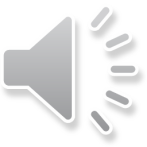 اللُّغَة الْعَرَبِيَّة – أَيْنَ ذَهَبَتِ الشَّمْسُ؟
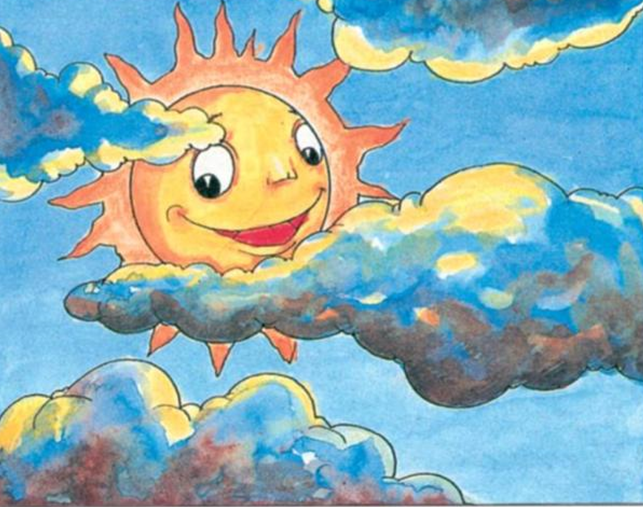 تَقولُ : 
صَباحَ الْخَيْرِ يا أَصْحابي، صَباحَ الْخَيْرِ. صَفَّقَتِ الْحَيَواناتُ، وَرَقَصَتْ فَرَحًا بِإِشْراقَةِ الشَّمْسِ الْجَميلَةِ.
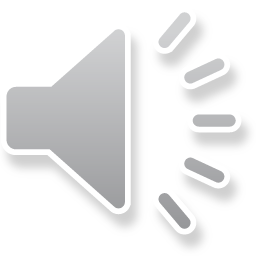 اللُّغَة الْعَرَبِيَّة – أَيْنَ ذَهَبَتِ الشَّمْسُ؟
أَضَعُ إِشارَةَ (✓) أَمامَ الْإِجابِةِ الصَّحيحَةِ:
التّدريب الأوّل
نَوْعُ النَّصِّ :
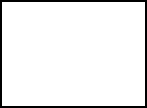 ✓
وَصْفُ شَيْءٍ
أُقْصوصَةٌ
أُحَوِّطُ الْكَلِمَةَ الْغَريبَةَ فيما يَأْتي:
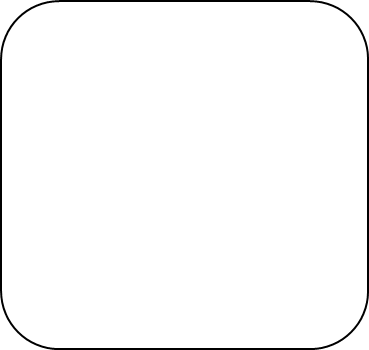 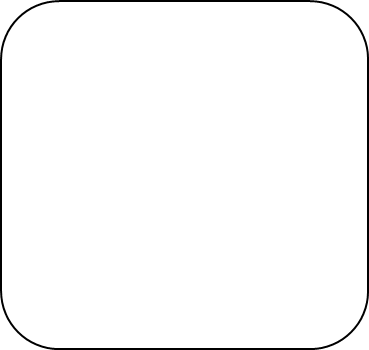 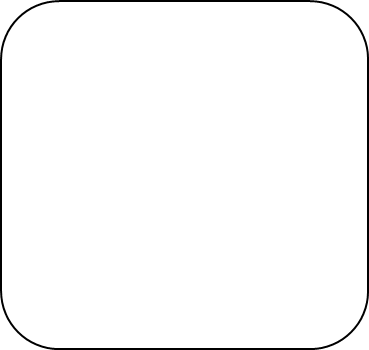 مَزْرَعَةٌ 
بُسْتانٌ 
بَحْرٌ 
حَقْلٌ
شِتاءٌ 
رَمَضانُ 
صَيْفٌ 
خَريفٌ
شَمْسٌ 
قَمَرٌ 
نُجومٌ 
أَشْجارٌ
خَروفٌ 
أَسَدٌ 
نَمِرٌ 
ذِئْبٌ
أَضَعُ كُلَّ كَلِمَةٍ في مَكانِها الْمُناسِبِ:
اللُّغَة الْعَرَبِيَّة – أَيْنَ ذَهَبَتِ الشَّمْسُ؟
التّدريب الثّاني
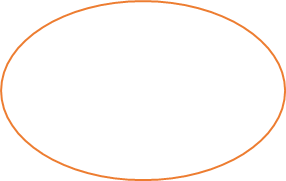 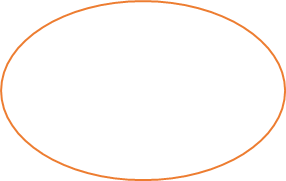 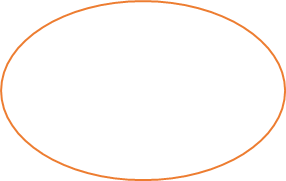 خائِفَةٌ
غاضِبٌ
فَرِحَةٌ
حَزينٌ
ضاعَ قَلَمُ يوسُفَ، فَهُوَ ..................

أخْتَبَأْتِ الطِّفْلَةُ عِنْدَما رَأَتِ الْكَلْبَ فَهِيَ ..................

فازَتْ مُنى بِالْجائِزَةِ الْأُولى في الرَّسْمِ فَهِيَ ..................

مَزَّقَ أَخي الصَّغيرُ أَوْراقي فَأَنا ..................
اللُّغَة الْعَرَبِيَّة – أَيْنَ ذَهَبَتِ الشَّمْسُ؟
أُكْمِلُ كَما في الْمِثالِ:
التّدريب الثّالث
كانَتِ الْحَيَواناتُ حَزينَةً، وَفَجْأَةً سَمِعَتْ طائِرًا.
مِثالٌ
- كانَ الطَّريقُ خالِيًا، .............. ظَهَرْت سَيَّارَةٌ مُسْرِعَةٌ. 

كانَتِ الشَّمْسُ مُشْرِقَةً،.................. نَزَلَ الْمَطَرُ. 

- كانَتِ الرِّياحُ قَوِيَّةً، .................. سَقَطَ إِعلانٌ بالشّارِعِ.
وَفَجْأَةً
وَفَجْأَةً
وَفَجْأَةً
أُكْمِلُ كَما في الْمِثالِ:
اللُّغَة الْعَرَبِيَّة – أَيْنَ ذَهَبَتِ الشَّمْسُ؟
التّدريب الرّابع
مِثالٌ
قالَ الطّائِرُ: لا تَخافوا يا أَصْحابي.
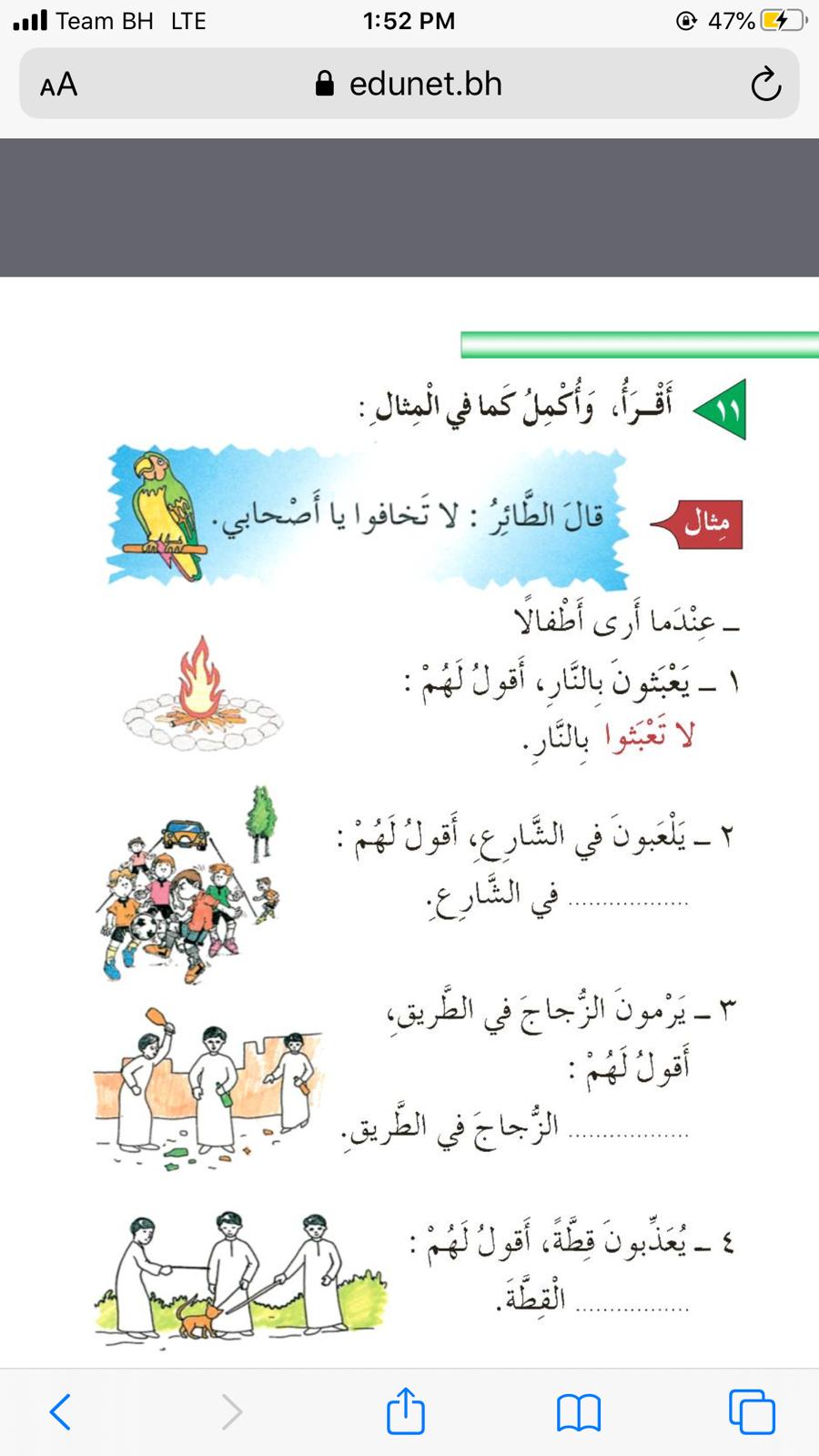 - عِنْدَما أَرَى أَطْفالًا:
1- يَعْبَثونَ بِالنَّارِ، أَقولُ لَهُمْ: ...............بِالنَّارِ.

2- يَلْعَبونَ في الشَّارِعِ، أَقولُ لَهُمْ: ............. في الشَّارِعِ. 

3- يَرْمونَ الزُّجاجَ في الطَّريقِ أَقولُ لَهُمْ: ............ الزُّجاجَ في الطَّريقِ.

4 - يُعَذِّبونَ قِطَّةً، أَقولُ لَهُمْ: .............. الْقِطَّةَ.
لا تَعْبَثوا
لا تَلْعَبوا
لا تَرْموا
لا تُعَذِّبوا
[Speaker Notes: ً]
اللُّغَة الْعَرَبِيَّة – أَيْنَ ذَهَبَتِ الشَّمْسُ؟
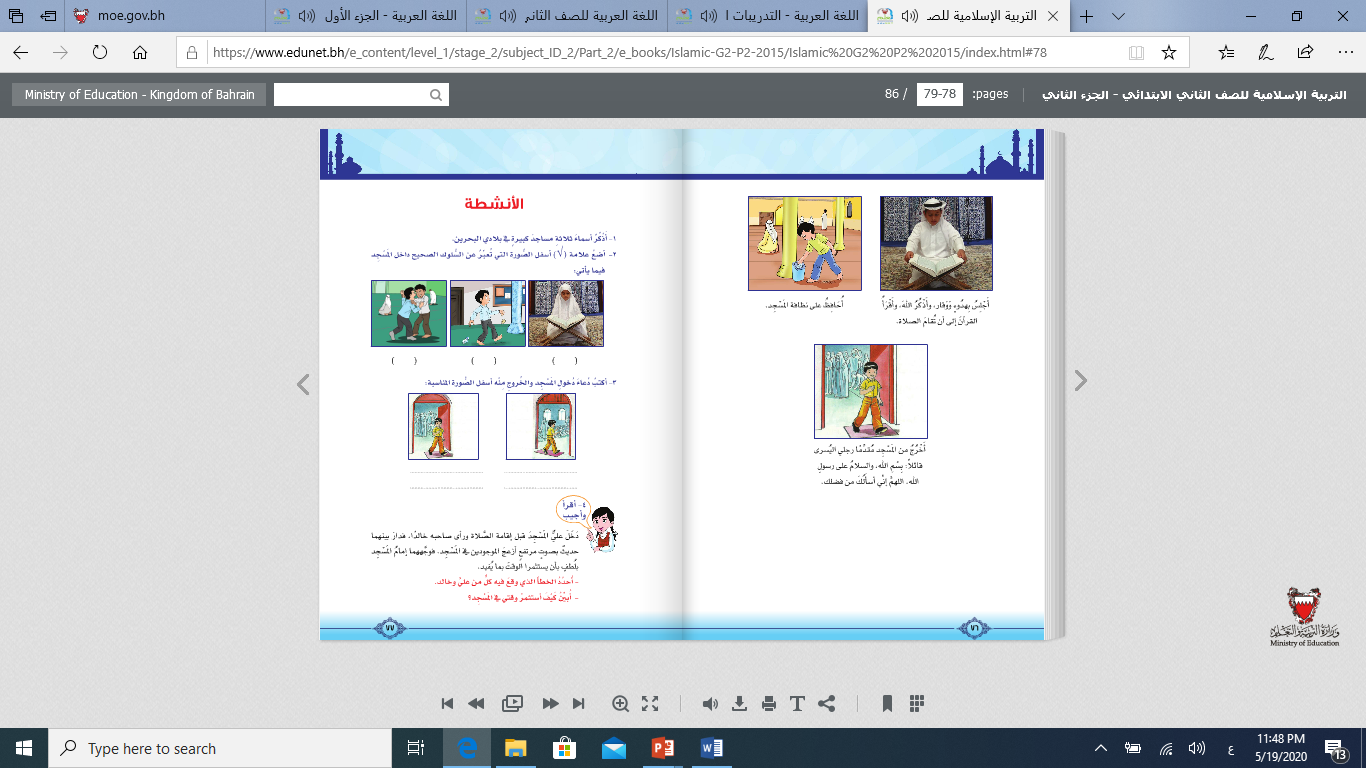 لا تَتَشاجَروا في الْمَسْجِدِ.
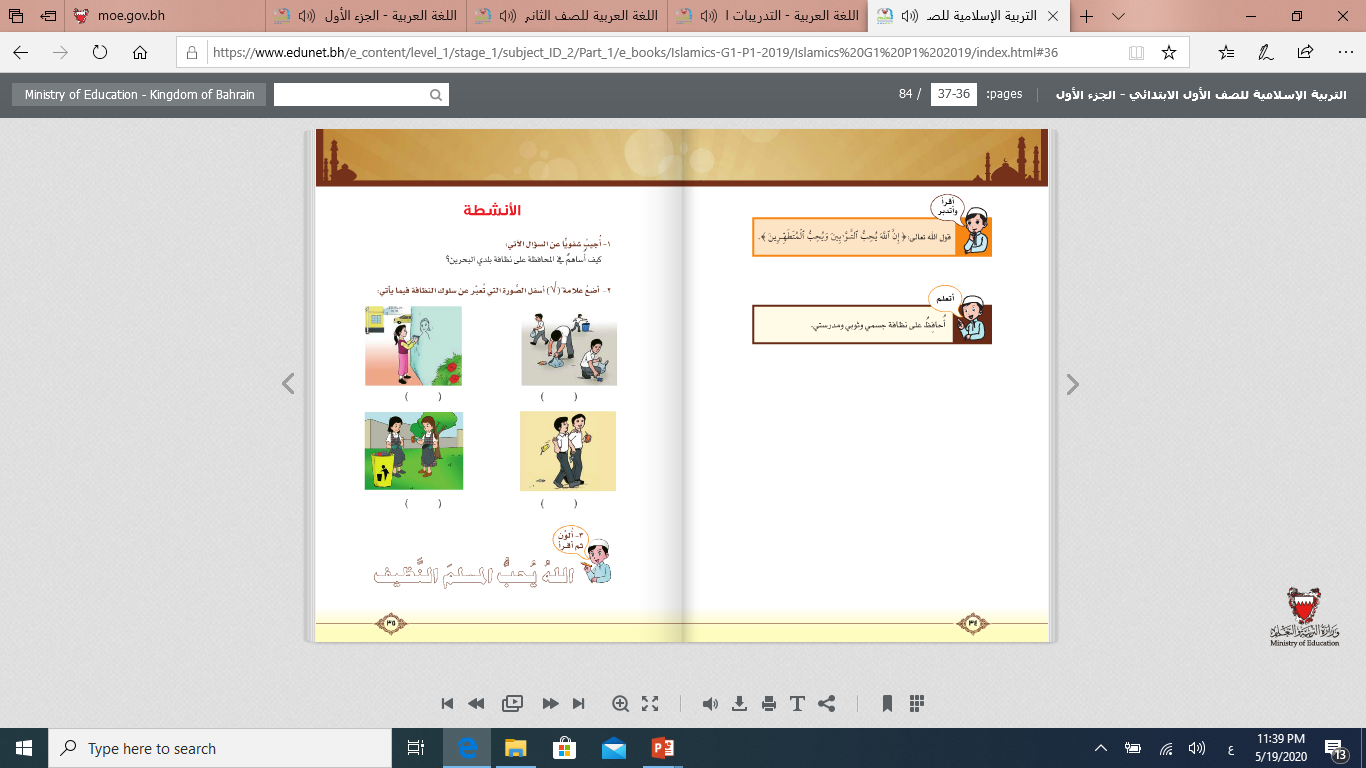 لا تَرْموا الْأَوْساخَ في الْطَّريقِ.
لا تَرْكُضُوا في الشَّارِعِ.
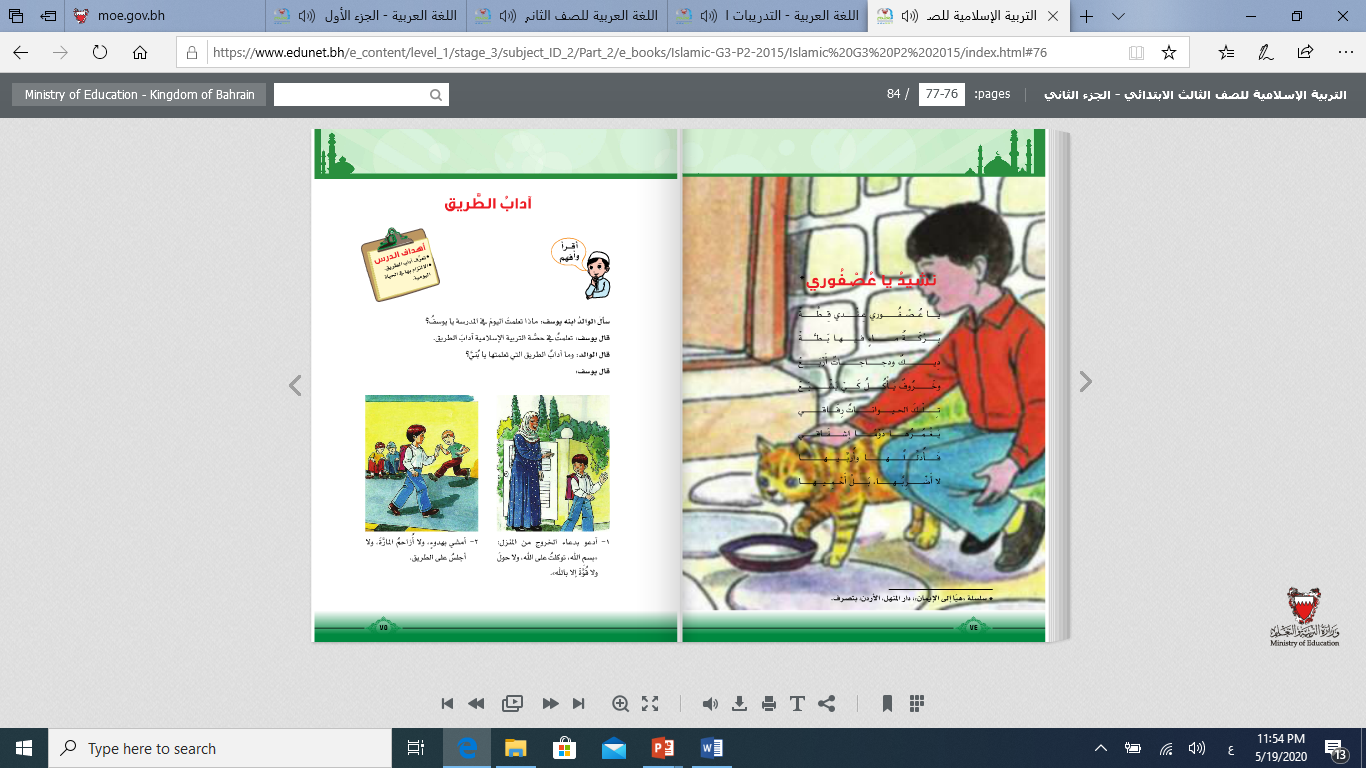 اللُّغَةُ الْعَرَبِيَّةُ – أَيْنَ ذَهَبَتِ الشَّمْسُ؟
أَضَعُ الكَلِمَاتِ التّي تَحْتَوي علَى اللّامِ الشَّمْسيَّةِ في المُرَبَّعِ  البُرْتُقاليِّ وَالكَلِمَاتِ التّي تَحْتَوي عَلى اللّامِ القَمَرِيَّةِ في المُرَبَّعِ  الأزْرَقِ:
التّدريب الْخامس
الشِّتاءُ                  الْباكِرُ                   الْبَقَرَةُ 
الْأَرْنَبُ                 الشَّمْسُ                 الْجَمَلُ
الصَّباحُ                الطَّريقُ               الْمَزْرَعَةُ
الشِّتاءُ
الْأَرْنَبُ
الصَّباحُ
الْباكِرُ
الشَّمْسُ
الْبَقَرَةُ
الطَّريقُ
الْجَمَلُ
الْمَزْرَعَةُ
اللُّغَة الْعَرَبِيَّة – أَيْنَ ذَهَبَتِ الشَّمْسُ؟
لِنُصَنِفْ الصّورَ التَّالِيَةَ عِنْدَ إِضافَةِ الْلامِ إلى لامٍ شَمْسيةٍ أولامٍ قَمَريةٍ:
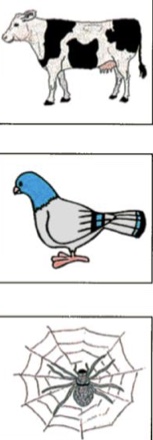 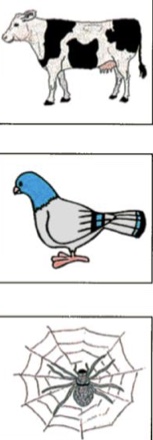 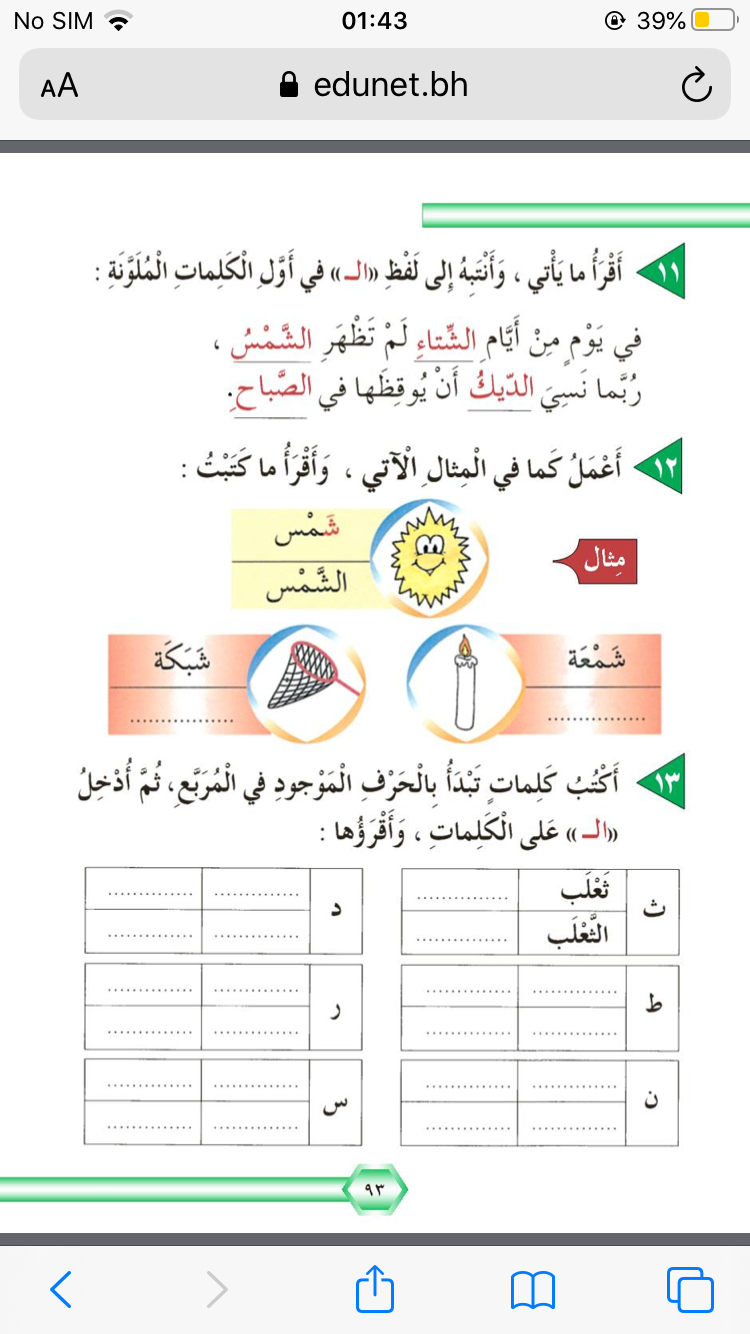 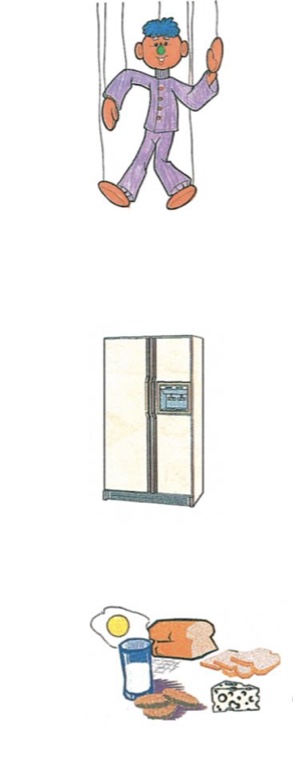 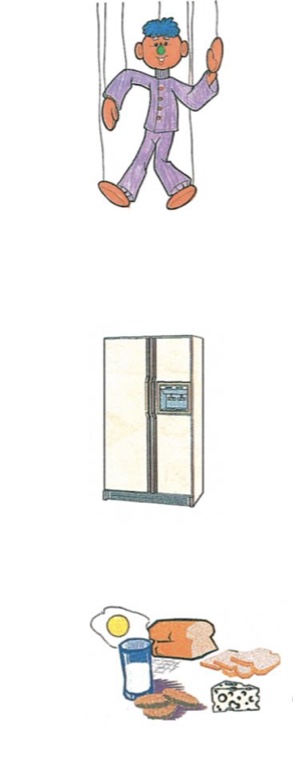 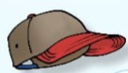 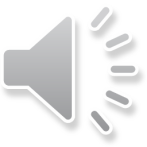 وفَّقَكَ الله
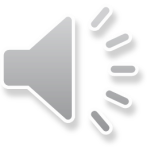